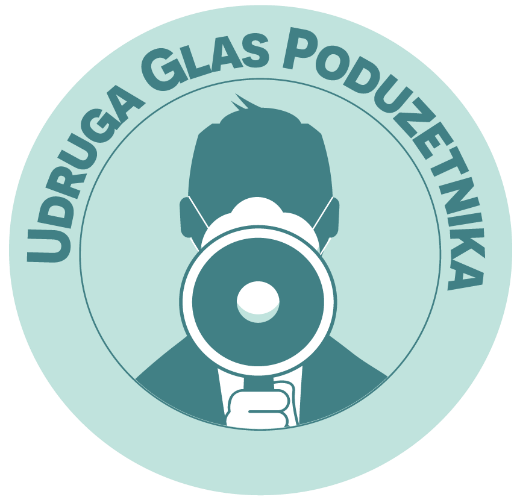 UDRUGA GLAS PODUZETNIKA
Efekt smanjenja stope PDV-a
na 13% za frizerske usluge
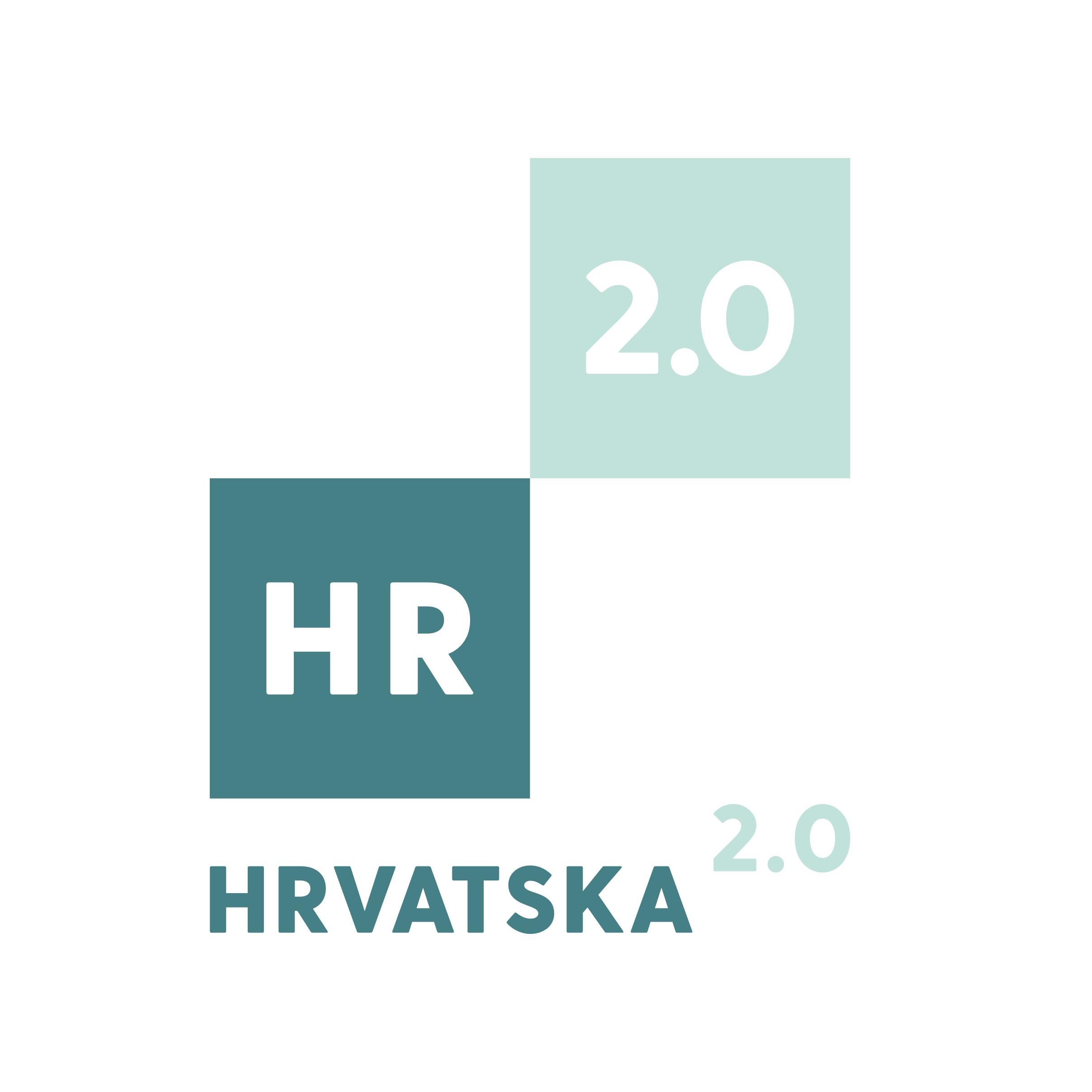 Sažetak analize prema realističnom scenariju
Rast od 154% frizerskih salona koji kroz 5 godina ulaze u sustav PDV-a
Ukupni porast od 1.250 novozaposlenih u periodu od 5 godina
Ukupni porast od 37,4 miliona kuna prihoda PDV-a od potrošnje osobnog dohotka                 novozaposlenih u periodu od 5 godina
Direktni sumarnim efektom možemo očekivati ukupni dodatni prihod od 18 miliona kuna od uplate PDV-a od salona i novozaposlenih u periodu od 5 godina
Povrh navedenog možemo očekivati dodatni prihod od 4 miliona kuna od uplate doprinosa    novozaposlenih u periodu od 5 godina

Prema realističnom scenariju možemo očekivati ukupni dodatni prihod od 22 miliona kuna od kumulativnih efekata u periodu od 5 godina
Struktura frizerskih salona prema prihodima za   ulazak u sustav PDV-a
Prema realističnom scenariju imamo rast od 154% frizerskih salona unutar 5 godina koji ulaze u sustav PDV-a!
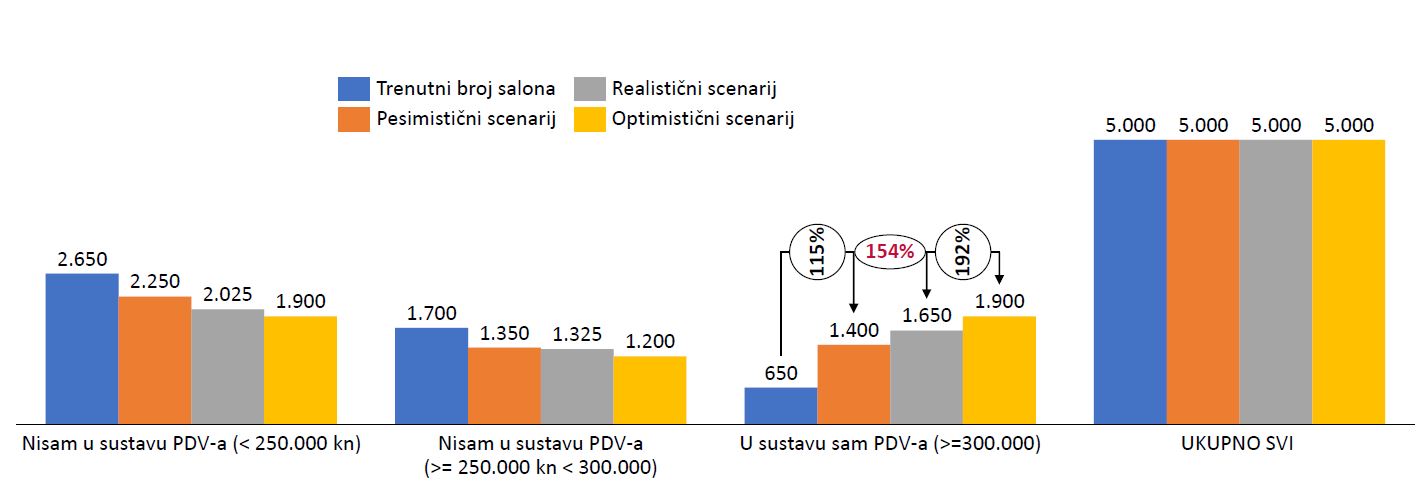 Povećanje broja zaposlenika po godinama
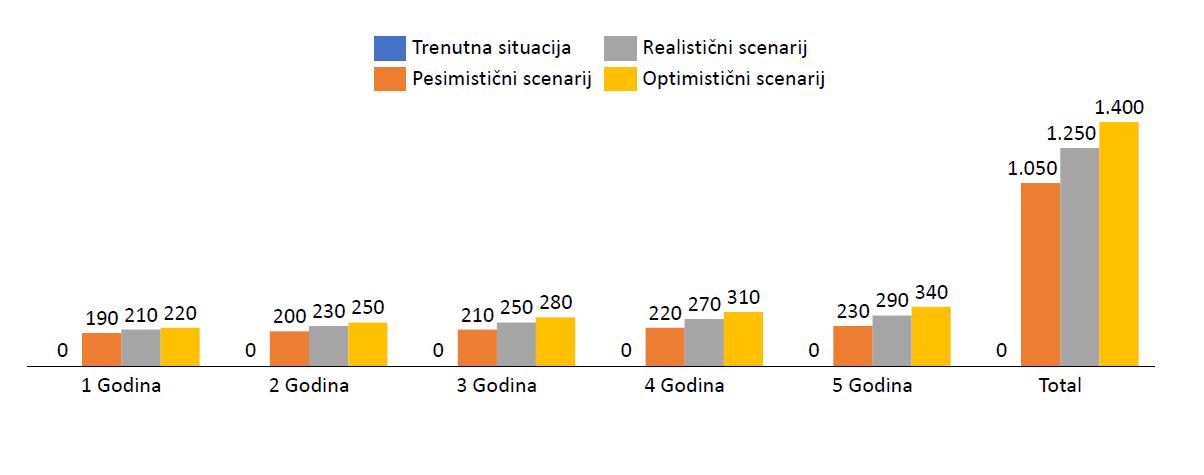 Prema Realističnom scenariju možemo očekivati ukupni porast od 1.250 novo zaposlenih u periodu    od 5 godina!
Prihod PDV-a kroz potrošnju osobnog dohodka    novozaposlenih
Prema Realističnom scenariju možemo očekivati ukupni porast od 37,4 miliona kuna od novo zaposlenih u periodu od 5 godina!

*Prikazane brojke su izražene u milionima kuna
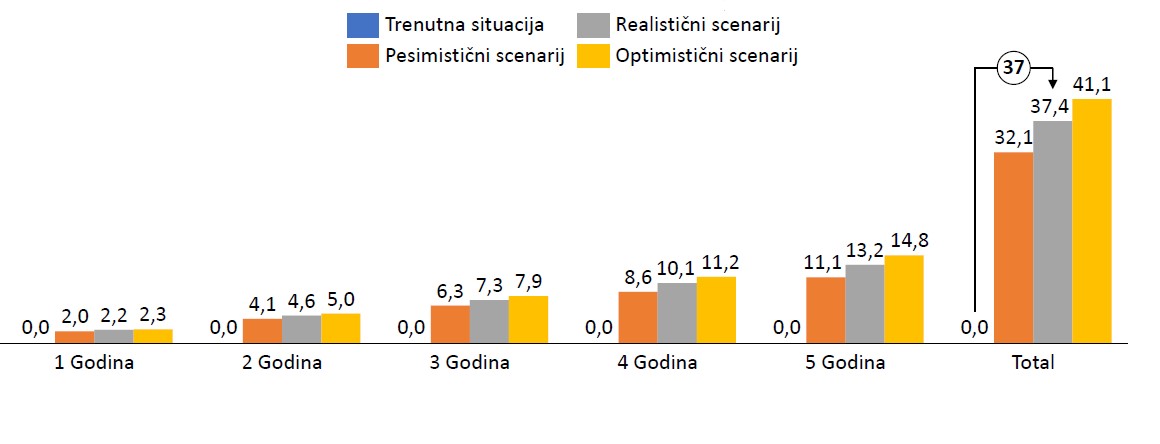 Prihod od PDV-a kroz uplate frizerskih salona
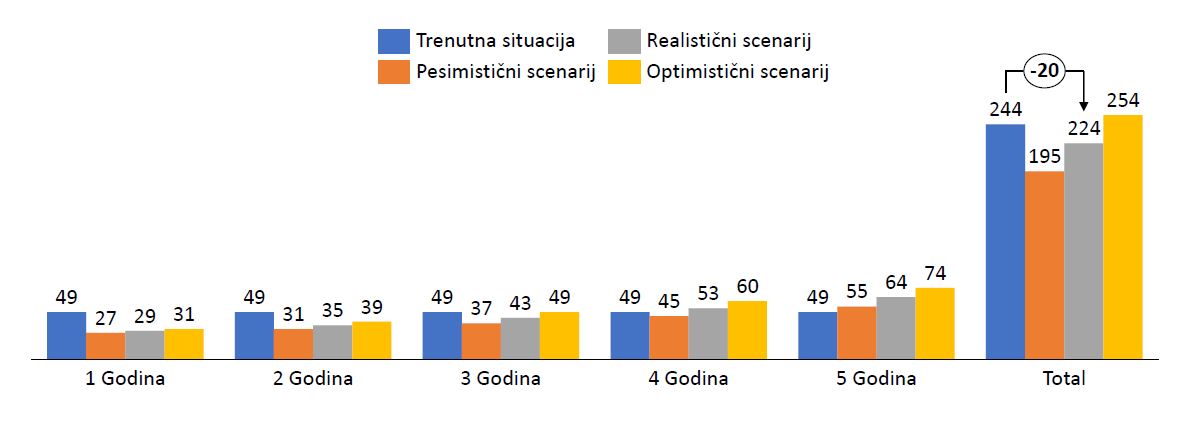 Prema Realističnom scenariju možemo očekivati ukupni prihod od 224 miliona kuna od uplate PDV-a u   periodu od 5 godina što čini negativni efekt od -20 miliona kuna!

*Prikazane brojke su izražene u milionima kuna
Sumarni prihod kroz PDV od uplate frizerskih salona i potrošnje novozaposlenih
Prema Realističnom scenariju možemo očekivati ukupni dodatni prihod od 18 miliona kuna od    uplate PDV-a od salona i novozaposlenih u periodu od 5 godina!

*Prikazane brojke su izražene u milionima kuna
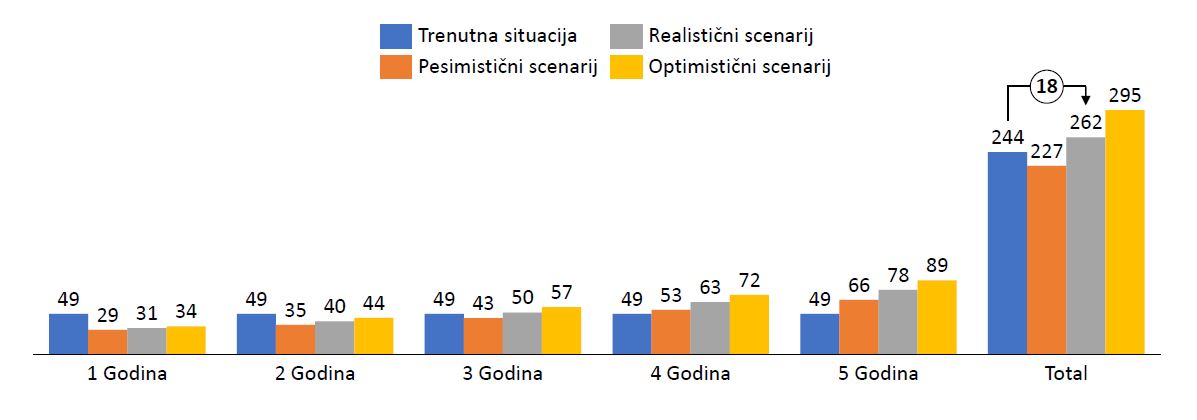 Prihod kroz uplatu doprinosa novozaposlenih
Prema Realističnom scenariju možemo očekivati ukupni dodatni prihod od 4 miliona kuna od uplate doprinosa               novozaposlenih u periodu od 5 godina!

*Prikazane brojke su izražene u milionima kuna
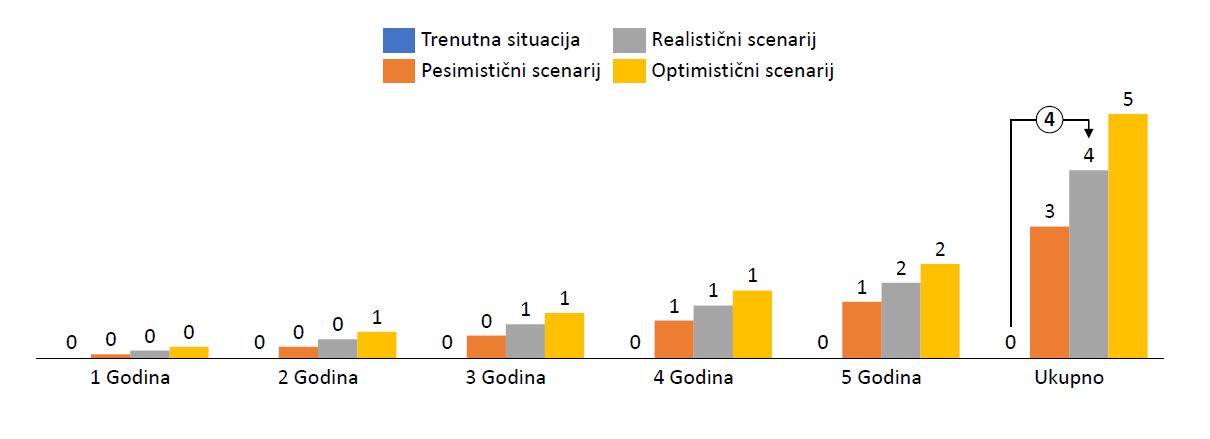 Prihod svih kumulativnih efekata
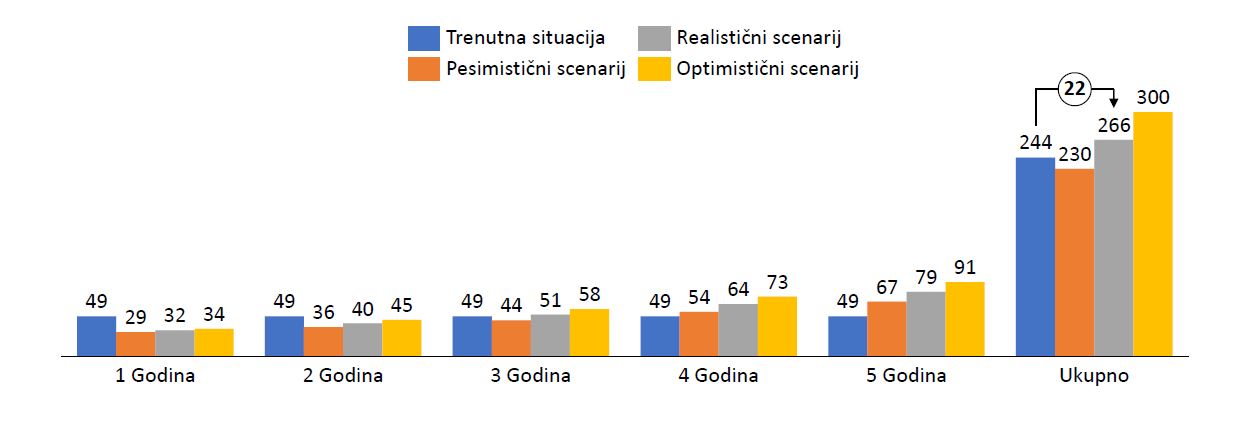 Prema Realističnom scenariju možemo očekivati ukupni dodatni prihod od 22 miliona kuna od kumulativnih efekata u periodu od 5 godina!

*Prikazane brojke su izražene u milionima kuna